Lecture 6 CMS 165
Spectral Methods: Tensor methods
Recap: PCA on Gaussian Mixtures
Can obtain span(A). 
But what about columns of A?
Learning Gaussian mixtures through clustering
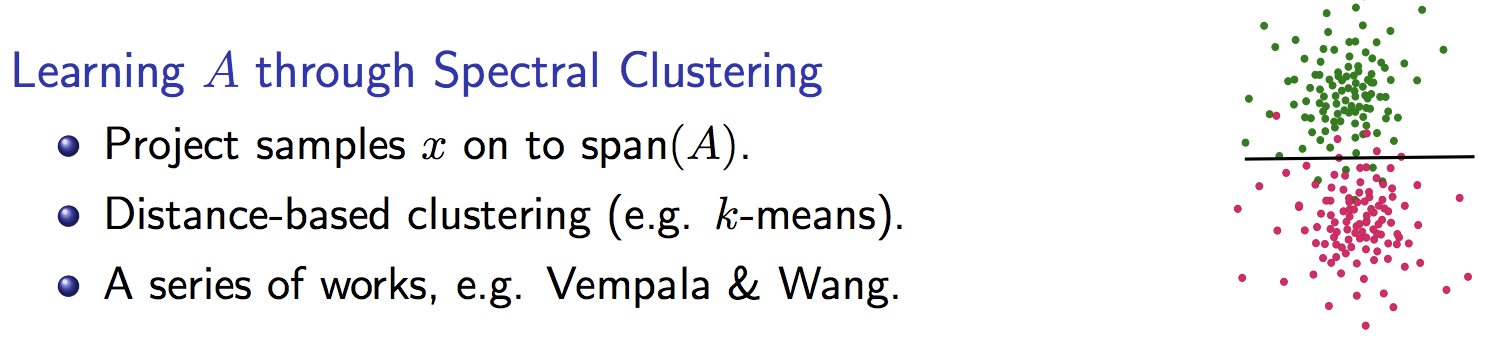 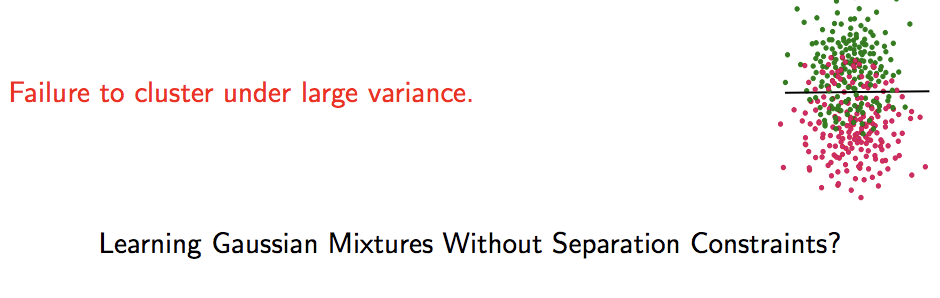 Hidden Markov Models
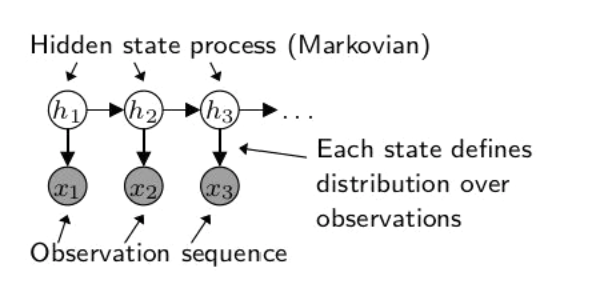 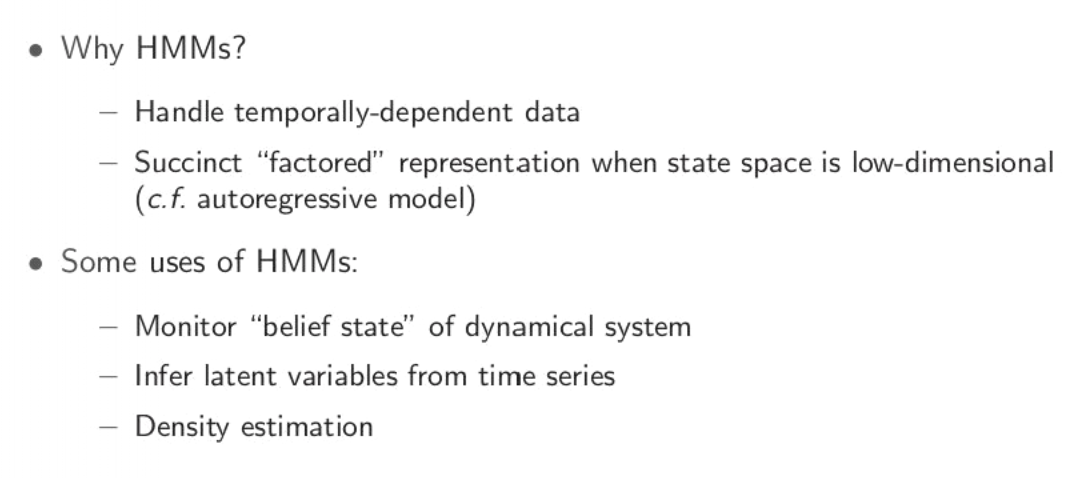 Source: slides from Daniel Hsu
Discrete Hidden Markov Models
Lots of other applications of spectral methods
Extending HMMs to  Partially observed Markov decision processes (POMDP) and Predictive state representations (PSR): passive vs active.
POMDP: Action based on each observation and can influence Markovian evolution of hidden state
PSR: No explicit Markovian assumption on hidden state. Directly predicts future (tests) based on past observations and actions (For linear PSR, similar to spectral updates in HMM)
Stochastic bandits in a low rank subspace (ask TA Sahin about it)
References
Monograph on spectral learning on matrices and tensors (preprint available on Piazza)
Slides from MLSS: available on http://tensorlab.cms.caltech.edu/users/anima/